AfCFTA – Sustainable Development and Corporate Responsibility
Robert Lodde
University of Münster, Germany
IMPACCT
[Speaker Notes: Logo]
Overview
Introduction to AfCFTA

Challenges for Trade in Africa

Sustainable Development Goals

Problems in Africa 

Resource Curse

Multinational Enterprises

Small and Medium Enterprises

Informal Trade

Outlook
2
1. AfCFTA
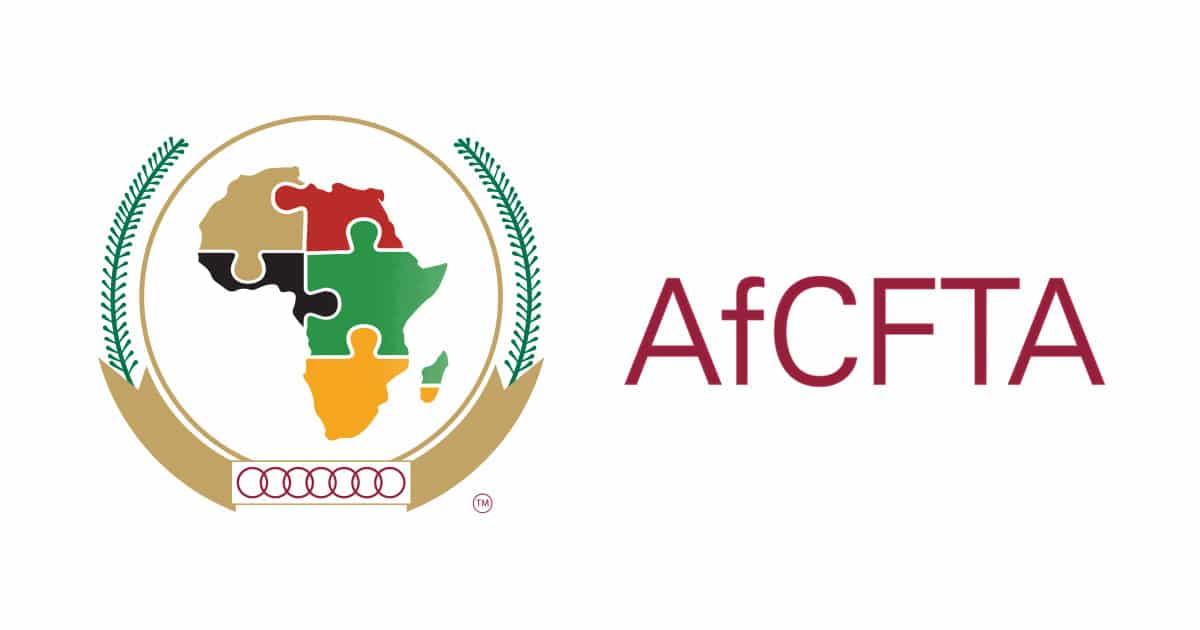 African Continental Free Trade Agreement (AfCFTA) signed 2018

Trading officially started 2021

First step towards a single market and customs union, comparable to the European Union

Vision 2063

Parts still under negotiation
3
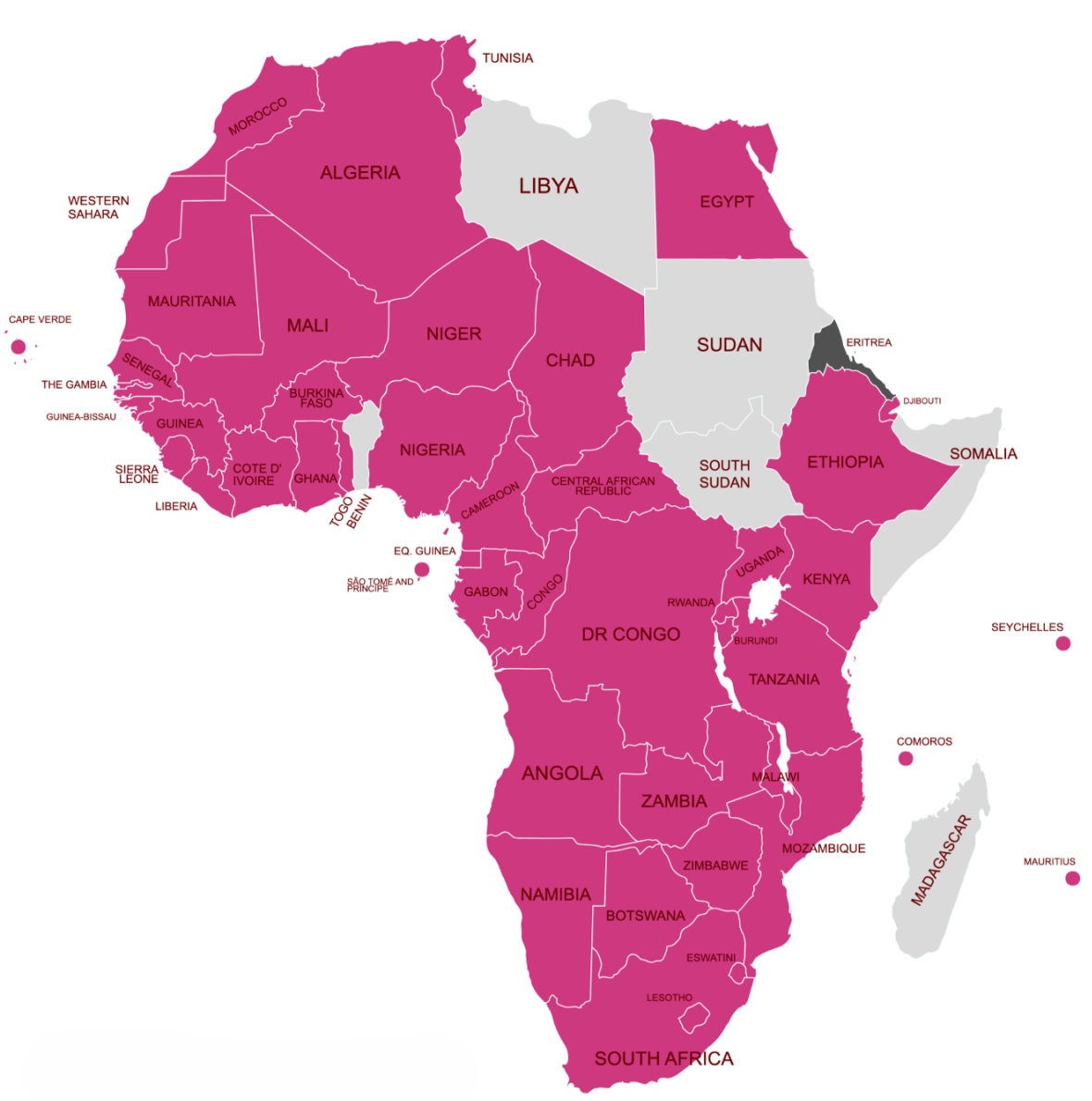 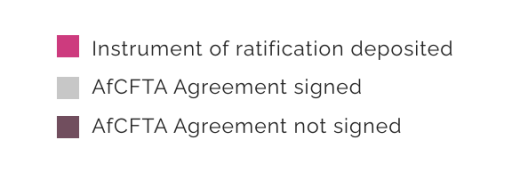 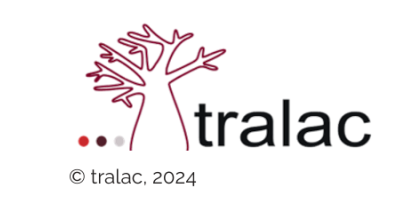 4
1. Aims of AfCFTA
Largest free trade agreement by number of member states, people and geographic size

Creation of a single market for goods, services  facilitated by movement of persons

$ 450 billion boost in Africa

30 million people out of poverty

Common GDP of app. $ 3.4 trillion
5
[Speaker Notes: possibile]
1. Effects of AfCFTA
African Continental Free Trade Agreement (AfCFTA) elevates intra-African trade

Importation between African countries enhanced

Establishing dispute settlement system

Protocols on Trade in Services, Investments, Copyright
6
[Speaker Notes: Disputes so far low of African States in similar courts

Wide range of protocols]
1. Effects of AfCFTA - Instruments
Elimination of tariffs for products originating in Africa

Reduction of non-tariff barriers to trade (NTBs)

Enhancing movement of goods

Implementation of committees to fight trade barriers

Digitalization of customs
7
Overview
Introduction to AfCFTA

Challenges for Trade in Africa

Sustainable Development Goals

Problems in Africa 

Resource Curse

Multinational Enterprises

Small and Medium Enterprises

Informal Trade

Outlook
8
2. Importing to Africa - Challenges
Non-tariff barriers to trade (NTB)

In detail
 Lack of accessibility of official documents
 Huge amount of documents required 
 Tax exemptions are a long process with high                                  administrative burden
 Administrative burden regarding medicine
9
2. Challenges to AfCFTA
Parts of AfCFTA still under negotiation

 Implementation through member states varies
Political will necessary
NTB sub committees already work in some states
Other states have not begun implementation

 Trading through AfCFTA just started, start-up difficulties
AfCFTA Guided Trade Initiative
Pilot phase of AfCFTA
Tariff barriers
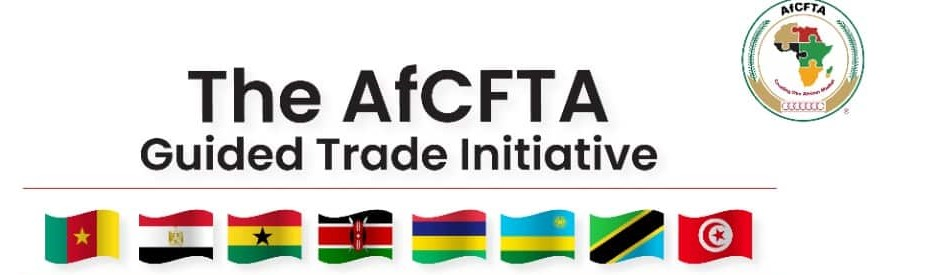 10
Overview
Introduction to AfCFTA

Challenges for Trade in Africa

Sustainable Development Goals

Problems in Africa 

Resource Curse

Multinational Enterprises

Small and Medium Enterprises

Informal Trade

Outlook
11
3. Sustainable Development and Corporate Responsibility
UN has 17 Sustainable Development Goals

Goal No. 1: No poverty

AfCFTA an economic agreement, can help reach this goal

Other goals achievable through economic growth
Directly:
food, healthcare
Indirectly: 
Gender equality, wealth distribution
12
[Speaker Notes: No poverty is arguably the most difficult aim to achieve
As AfCFTA is an economic agreement, it is poised to especially achieve this goal

Richer people live longer, because they are able to invest into their healt, take time for doctors visits, etc.
Richer household means more time for both partners to edcuate or work (washmashine)]
Overview
Introduction to AfCFTA

Challenges for Trade in Africa

Sustainable Development Goals

Problems in Africa 

Resource Curse

Multinational Enterprises

Small and Medium Enterprises

Informal Trade

Outlook
13
4. Problems in Africa
Instability
Weak governments, weak institutions, strong executive
Economic deficits
Resource Curse
Poor intra-African trading
Deficits in infrastructure

 However: improvements in quality of life
14
[Speaker Notes: Problems are many

Cause of them as well, coloialism, exploitation of ressources without investment, etc.]
Overview
Introduction to AfCFTA

Challenges for Trade in Africa

Sustainable Development Goals

Problems in Africa 

Resource Curse

Multinational Enterprises

Small and Medium Enterprises

Informal Trade

Outlook
15
5. Resource Curse? – Political
Resource rich countries 
are often quite poor
develop slower, are more corrupt and more oppressive than other developing nations
are less stable, economically as well as politically

Inequal distribution of wealth

Misuse by political elites, raises the value of being in power
16
[Speaker Notes: (Sachs, J. D., & Warner, A. M. (2001). The curse of natural resources. European Economic Review, 45(4–6), 827–838 )]
5. Resource Curse? – Economical
National Resource Governance Institute
17
5. Ressource Curse? – Economical
Increase in exportation of resources leads to decrease of other economics

Decrease of financial value (dutch disease)

Resource boom results in over-extraction rather than efficient extraction
18
5. Resource Curse – Causality or Correlation?
Chicken – egg problematic / uovo – gallina 

Research by World Bank suggests that resource rich countries have worse economic framework

The worse the framework the higher the percentage of population under the poverty line

Colonialism -> exploitation without investments

Resource rich countries more colonialised
19
[Speaker Notes: provides more resources for the political class to influence election outcomes, and essentially results in resource misallocation with the resultant impact of underdevelopment relative to resource endowment.


some resource rich countries make ist esp. difficult to do business, these are the poorest

Alexeev, M., & Conrad, R. (2011). The natural resource curse and economic transition. Economic Systems, 35(4), 445–461; Natural Resources, Sustainable Entrepreneurship, and Poverty Reduction in Resource-Rich African Countries: The Missing Link; OLAGBOYE ET AL., 101-118]
5. Resource Curse – Possible Solutions
Sustainable development high importance

Transparency especially important -> contracts regarding exploitation of natural resources

Transparent and democratic states profit from resources, e.g. Botswana

Diversification of industries, poverty reduction through entrepreneurship 

Use of funds in public interest, like education
20
Overview
Introduction to AfCFTA

Challenges for Trade in Africa

Sustainable Development Goals

Problems in Africa 

Resource Curse

Multinational Enterprises

Small and Medium Enterprises

Informal Trade

Outlook
21
6. Multinational Enterprises and SDG
Private sector plays important role in achieving SDG

High expectations, lack of fulfillment

Firms are focused on their field of business 

Difficult to balance economic growth and environmental protection
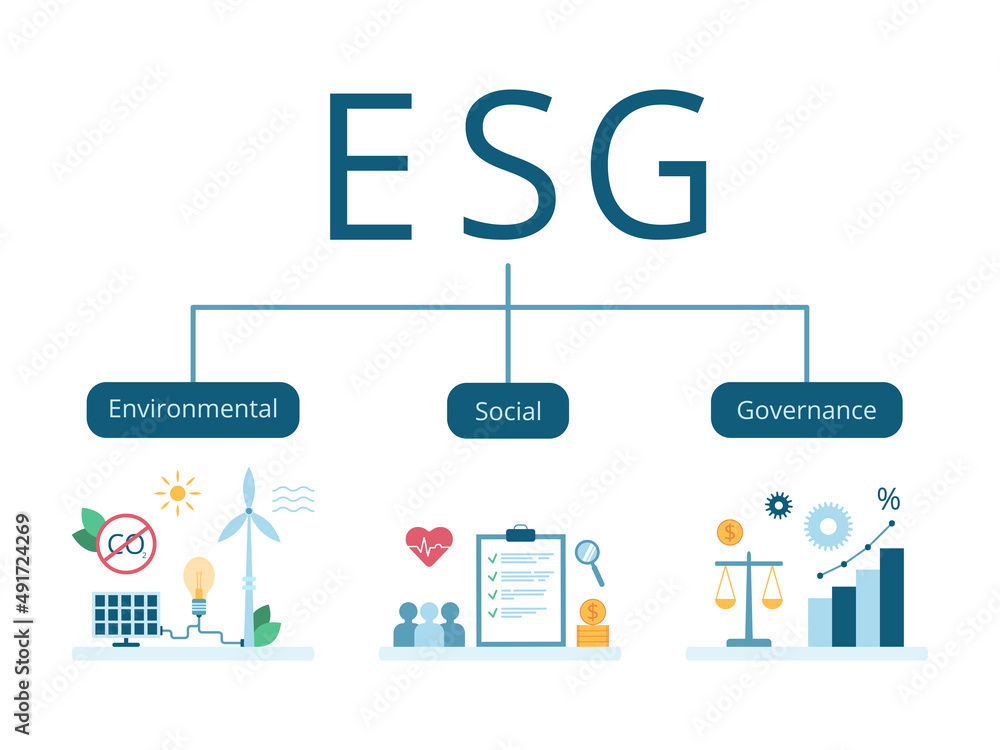 22
[Speaker Notes: Large funding gap in SDG programs of MNE, awareness but not implementation 
 Filatotchev, I., & Stahl, G. K. (2015). Towards transnational CSR: Corporate social responsibility approaches and governance solutions for multinational corporations. Organizational Dynamics, 44(2), 121–129 

Focus on field of business leads to more social development in fields like waste management, recycling, job-focused education, but also to sum zero their CO2 

Selfreporting, external pressure
la società non esiste per distribuire dividendi a lorsignori, ma per far andare i battelli sul Reno]
6. Multinational Enterprises and SDG
Cooperation with government increases SDG, e.g. South Africa

However: too much regulation decreases success 

Often too few communication between private and public sector

Good governance leads to achieving more goals
23
Overview
Introduction to AfCFTA

Challenges for Trade in Africa

Sustainable Development Goals

Problems in Africa 

Resource Curse

Multinational Enterprises

Small and Medium Enterprises

Informal Trade

Outlook
24
IfW Kiel, Effects of the AfCFTA for German and European Companies
25
7. AfCFTA – Inclusive Growth?
Economic growth in Africa remains high since 2000, poverty rate sinking
But: Widening income gap
Intra-African trade very low, informal

Higher intra-African trade benefits small and medium enterprises 
These enterprises lead to growing middle class
26
Overview
Introduction to AfCFTA

Challenges for Trade in Africa

Sustainable Development Goals

Problems in Africa 

Resource Curse

Multinational Enterprises

Small and Medium Enterprises

Informal Trade

Outlook
27
8. Informal Trade
High percentage of intra-African trade is informal 
High percentage of informal traders are women
Informal trade can help alleviate people out of poverty
Informal trade results mostly from bureaucratic border crossing
Difficulty to receive documents, long waiting lines, overcharging of duties
Informal traders are more vulnerable 
Governments loose revenues
28
[Speaker Notes: Informal trade: trade that is not formalised through agreements or customs, no statistically grapsed, e.g. people, who just go across the border to sell their products
30 % of trade in Africa
70 % of traders women “Formalization of informal trade in Africa, UN”
Does not mean illegal, is not per se bad
Grey area of activities -> Informal traders need to bribe more]
Overview
Introduction to AfCFTA

Challenges for Trade in Africa

Sustainable Development Goals

Problems in Africa 

Resource Curse

Multinational Enterprises

Small and Medium Enterprises

Informal Trade

Outlook
29
9. Outlook
AfCFTA leads to higher standardization of practices
Digitalization of customs
Single Window
Reduction of formalities
More efficient customs offices

Formalization of trade leads to more economic growth, less corruption, higher standard of life
30
[Speaker Notes: Ethiopian single window impressive]
9. Outlook
AfCFTA investment protocol creates the legal framework for intra-African investments

High level of environmental, labor and consumer protection

Investments obliges members to ensure investors comply with standards

Sets-up agency to assist 

Only limited effect, intra-African investment is low compared to investment from outside Africa
31
[Speaker Notes: Ratification still ongoing]
Summary
Sustainable Development facilitated through AfCFTA

improving market access -> small and medium-sized enterprises (SMEs) and start-ups can grow and develop

Formalization of informal trade

Economic stability

Intra-African trade
32
[Speaker Notes: and creating a larger internal market, small and medium-sized enterprises (SMEs) and start-ups can grow and develop. This contributes to job creation and economic stability]
Thank you for your attentionRobert Lodderobert.lodde@uni-muenster-customs.orgUniversity of Münster, GermanyIMPACCT
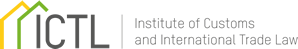 33